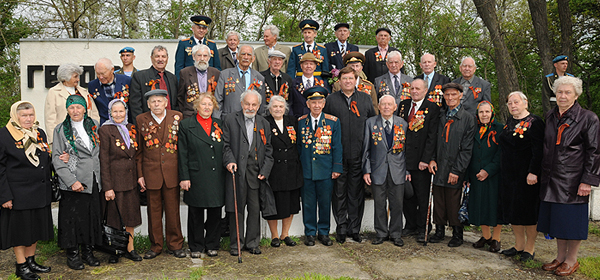 «Ветераны – освободители Аксая (по фонду фотографий)»
Махно Н.Ю.
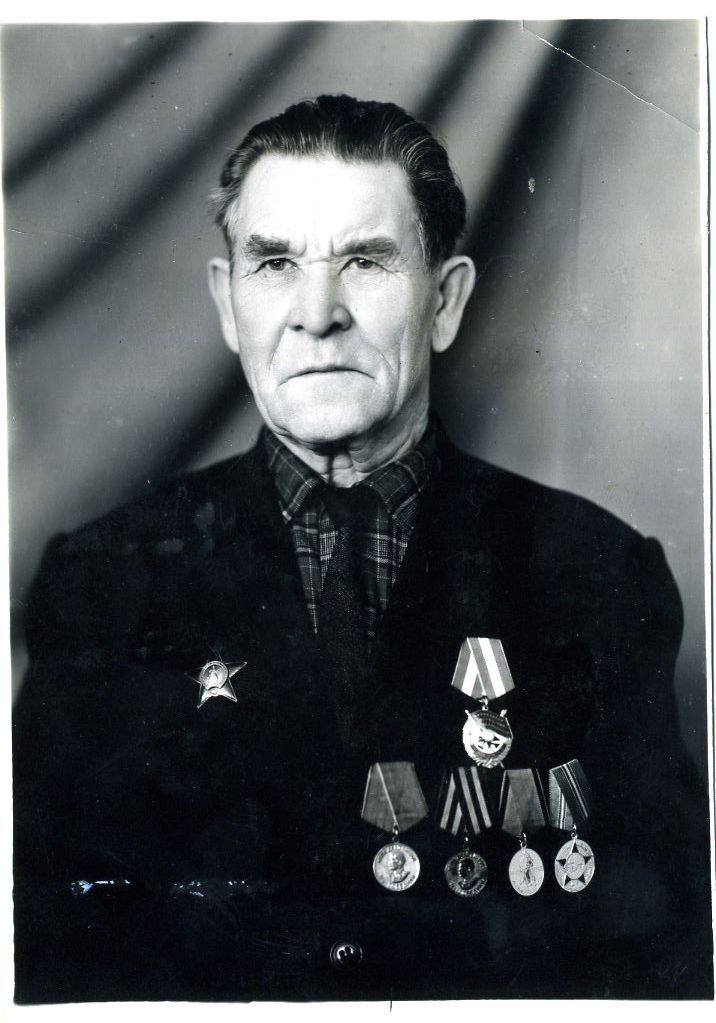 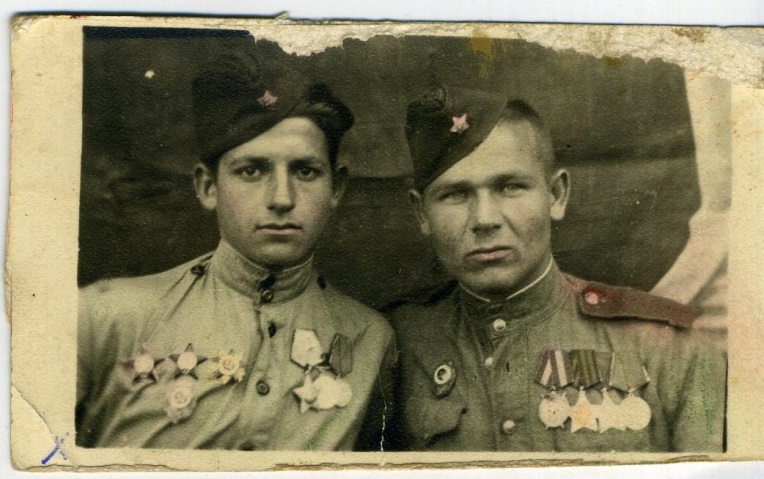 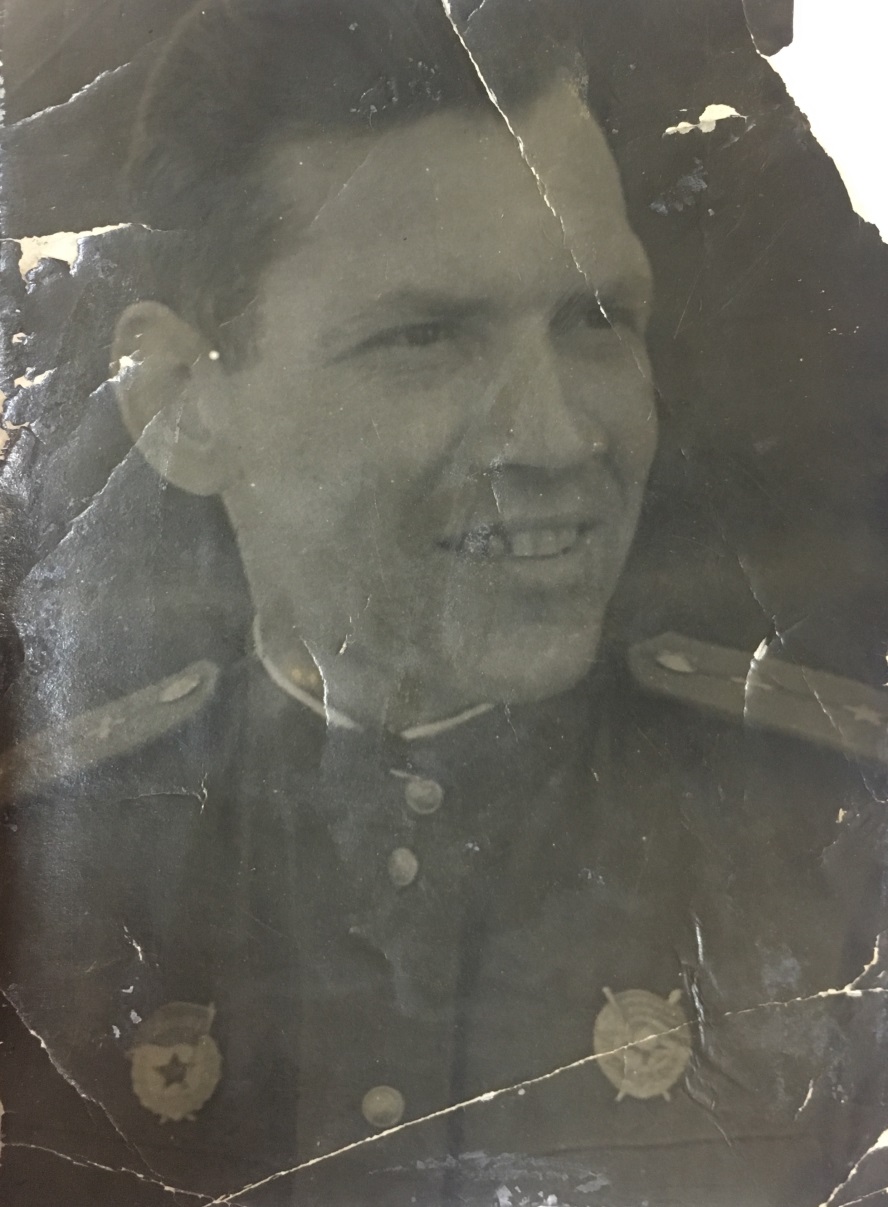 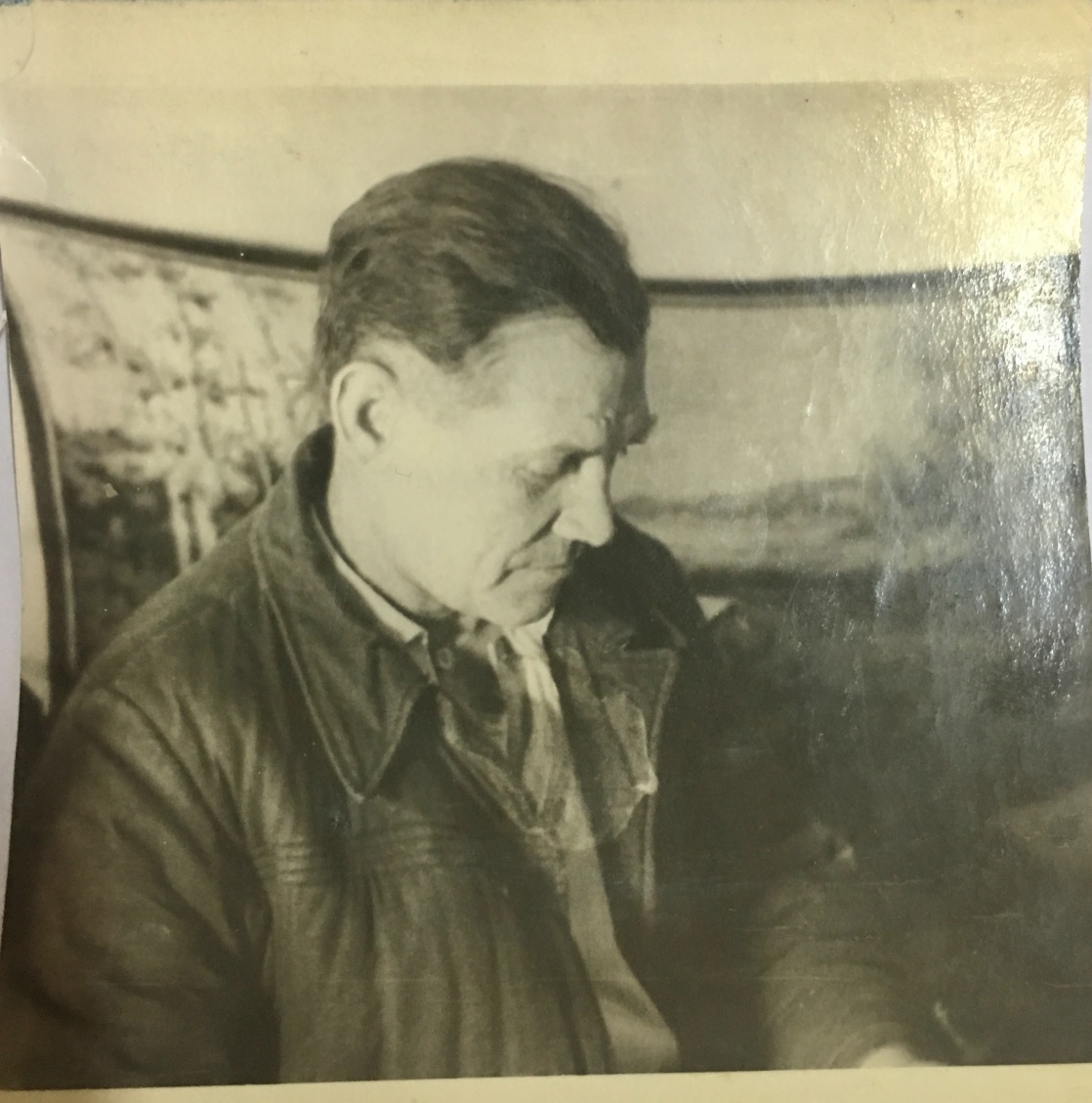 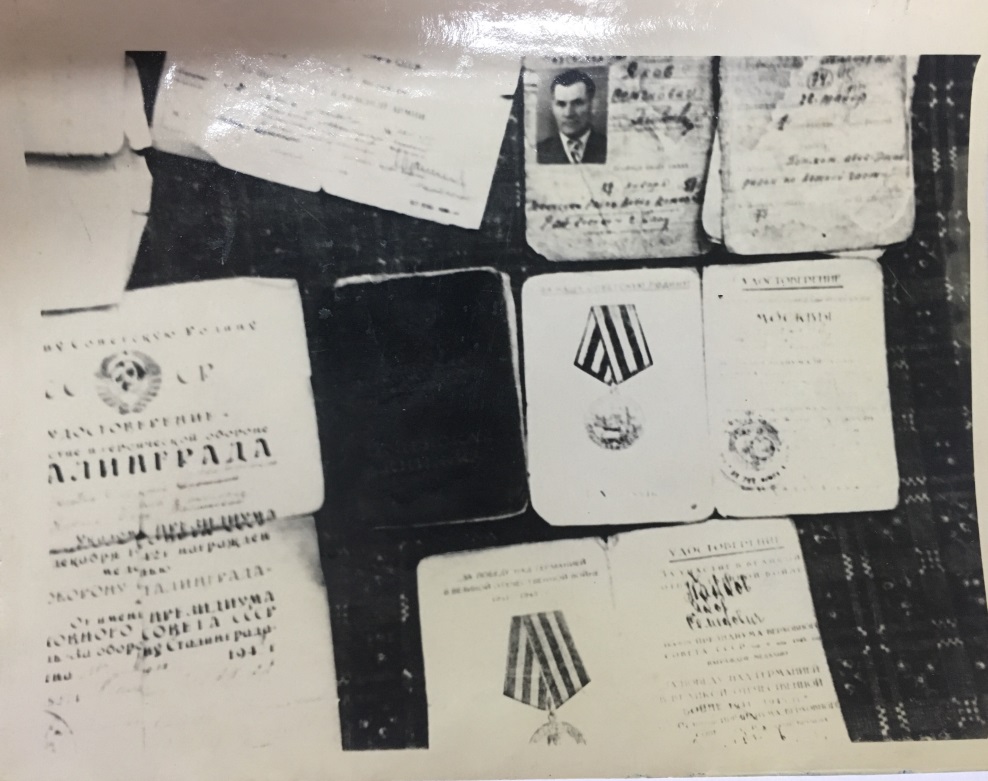 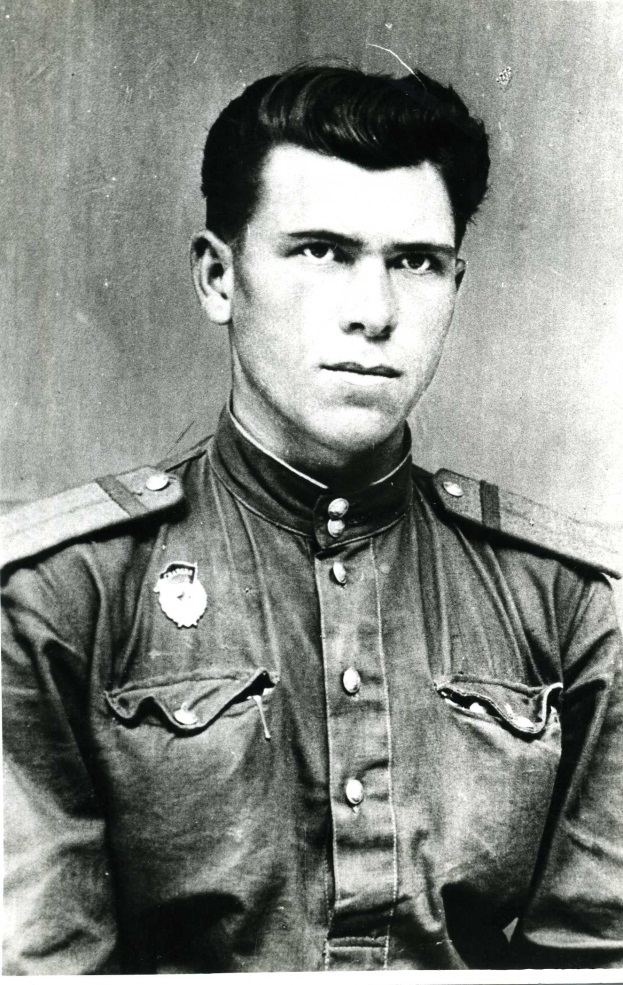 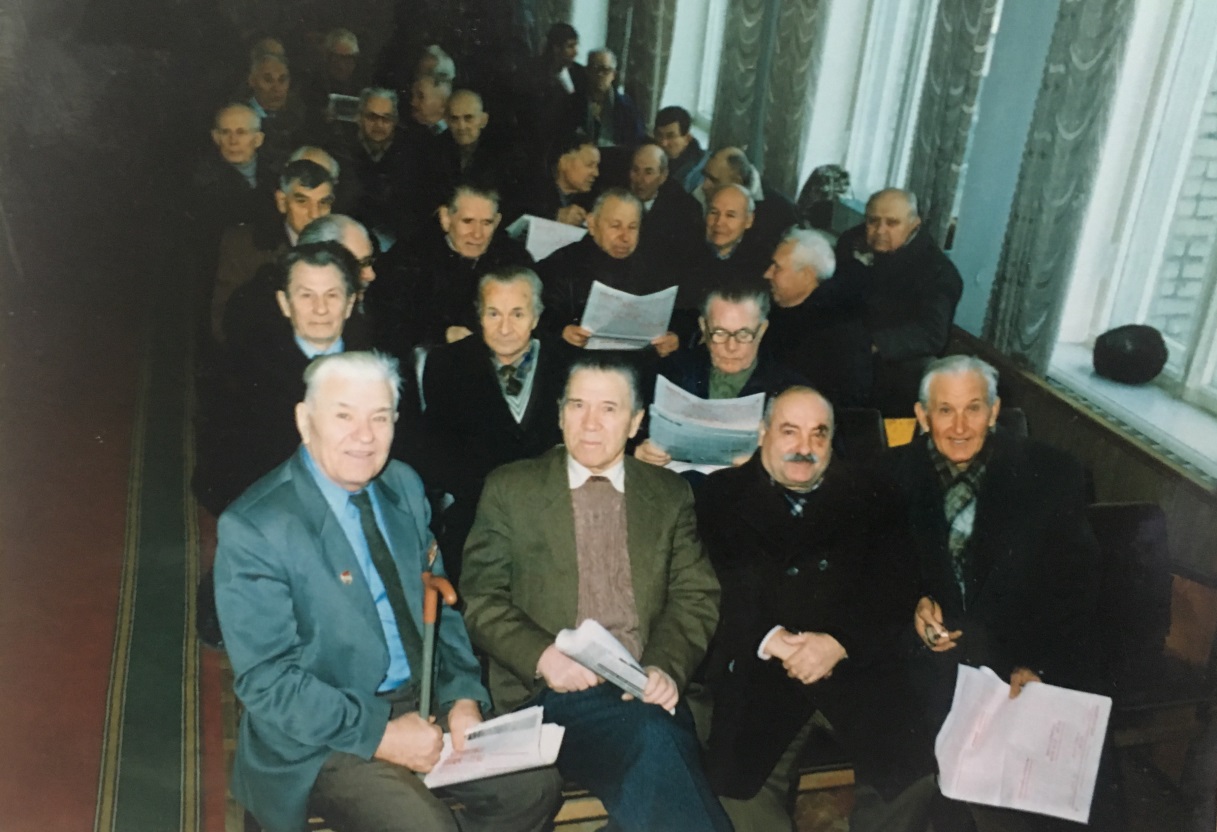 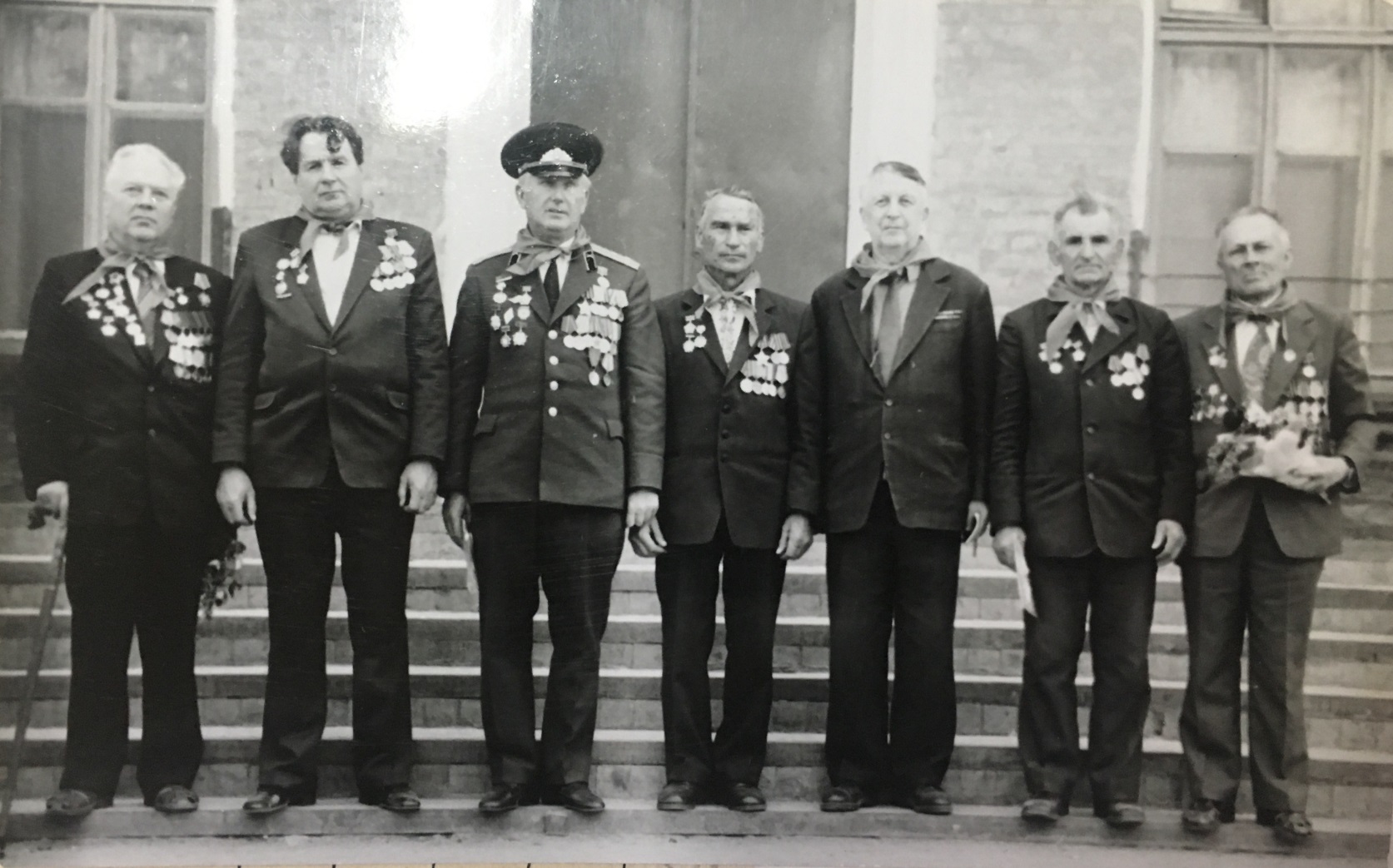